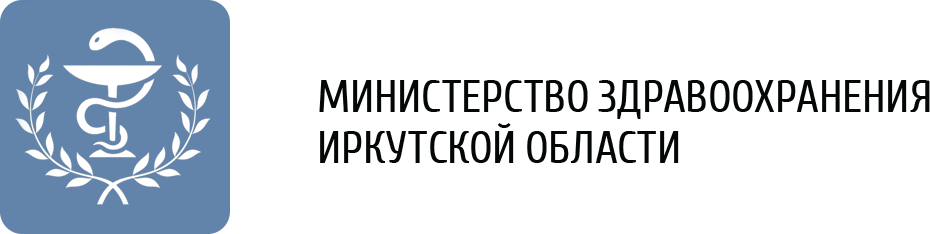 О вопросах ликвидации дефицита на рынке лекарственных средств и медицинских изделий Иркутской области
Исполняющий обязанности министра здравоохранения Иркутской области
А.В. Шелехов
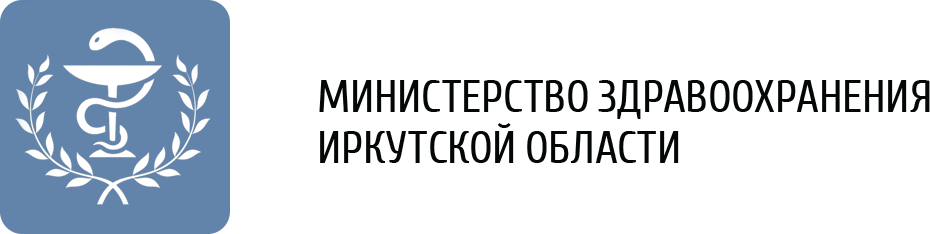 Бюджетные ассигнования на 2023 год
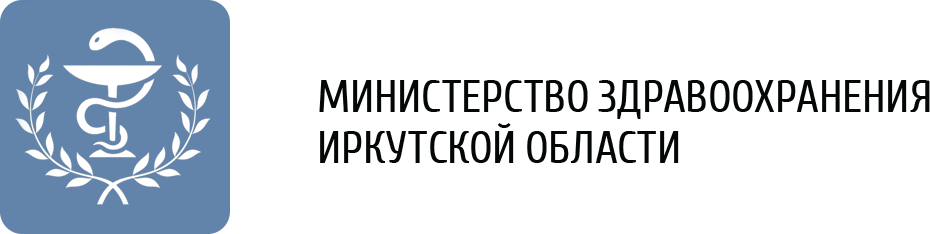 Закупочная деятеятельность на 2023 год
При этом, из несостоявшихся аукционов 55% после повторного размещения признаны состоявшимися и по этим закупкам заключены государственные контракты
причины несостоявшихся конкурсных процедур
Низкая НМЦК
Дефектура
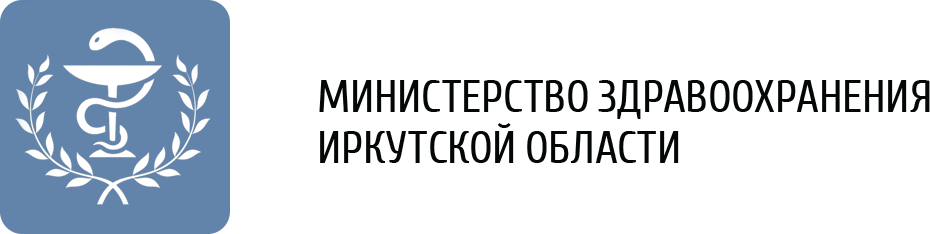 Дефектура
ДЕФЕКТУРА (Out-of-stock)  – обычное явление для мирового фармацевтического рынка, обозначает отсутствие тех или иных позиций в продаже.
Локальная (препарат отсутствует только в аптеке);
 Региональная (отсутствует в ассортименте региональных оптовых поставщиков);
 Глобальная (отсутствует в обороте, например, по причине снятия с производства).
Причины возникновения дефектуры:
сложности производственного или регуляторного характера;
ажиотажный спрос;
геополитическая ситуация, санкционные меры.
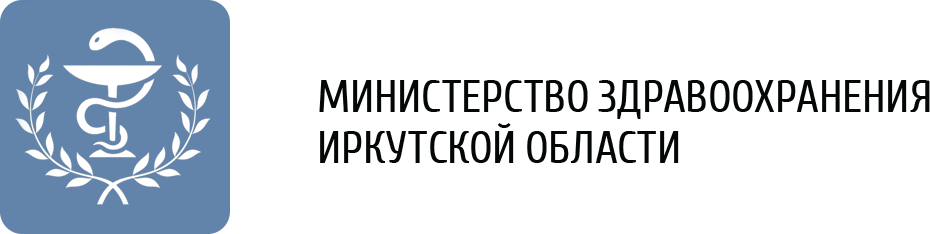 Список препаратов, которые вошли в перечень потенциально дефектурных лекарств по
решению межведомственной комиссии Минздрава России
На сегодняшний день, в этот список внесено почти 100 наименований.  97 позиций — 88 непатентованных наименований лекарств с разными дозировками или в разных формах выпуска.
Среди них: 
Леводопа + [Бенсеразид]
 Дулаглутид
 Карглумовая кислота
 Карбамазепин
 Глицирризиновая кислота + Фосфолипиды
 Налоксон + Оксикодон
 Динутуксимаб бета
 Ондансетрон (таблетки, раствор для инъекций)
 Преднизолон
 Бромдигидрохлорфенил-бензодиазепин
 Диазепам
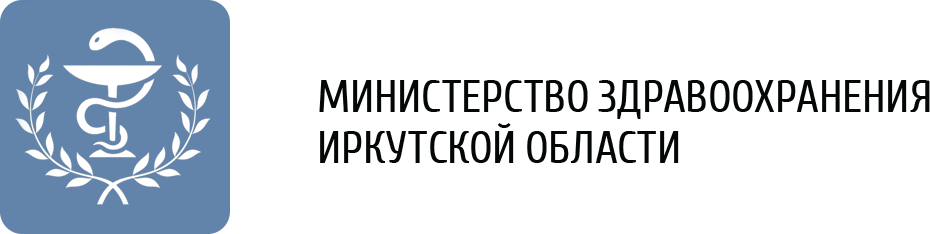 Дефектурные позиции лекарственных препаратов 
(вне указанного перечня)
Голимумаб
Цепэгинтерферон
Пэгинтерферон
Ко-тримоксазол
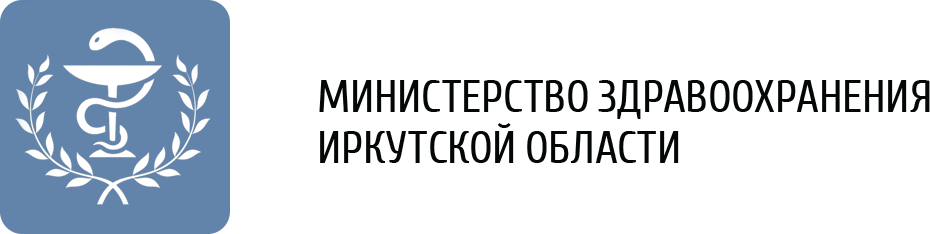 Меры по предотвращению дефектуры лекарственных препаратов и медицинских изделий
Одним из путей решения ликвидации дефицита стало внесение изменений в:

  Федеральным закон от 12.04.2010 № 61-ФЗ «Об обращении лекарственных средств» (принят Федеральный закон от 05.12.2022 № 502-ФЗ «О внесении изменений в статью 56 Федерального закона «Об обращении лекарственных средств»). 

  Федеральный закон № 502-ФЗ направлен на расширение услуг аптечных организаций и позволит использовать зарегистрированные лекарственные препараты при изготовлении лекарственных препаратов аптечными организациями, ветеринарными аптечными организациями, имеющими лицензию на фармацевтическую деятельность.
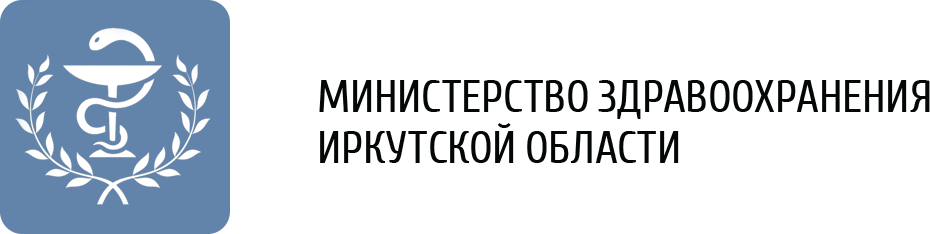 Аптечных организации, осуществляющие деятельность по изготовлению различных лекарственных форм
Наш регион вошел в ТОП-10 регионов по количеству аптек, реализующих этот вид фармацевтической деятельности. В Иркутской области 25 таких аптечных организаций.
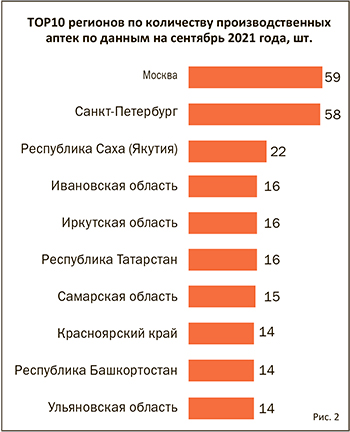 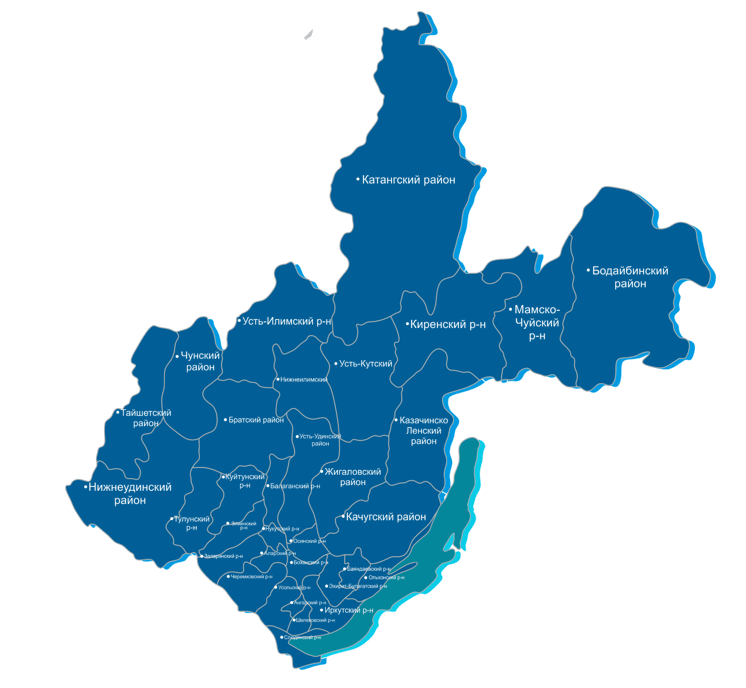 Иркутск;
 Усть-Илимск; 
 Усолье-Сибирское;
 Нижнеудинск; 
 Железногорск;
 Шелехов; 
 Тайшет.
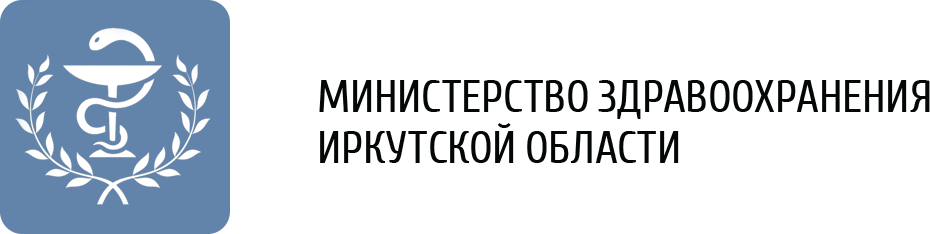 Спасибо за внимание!